স্বাগতম
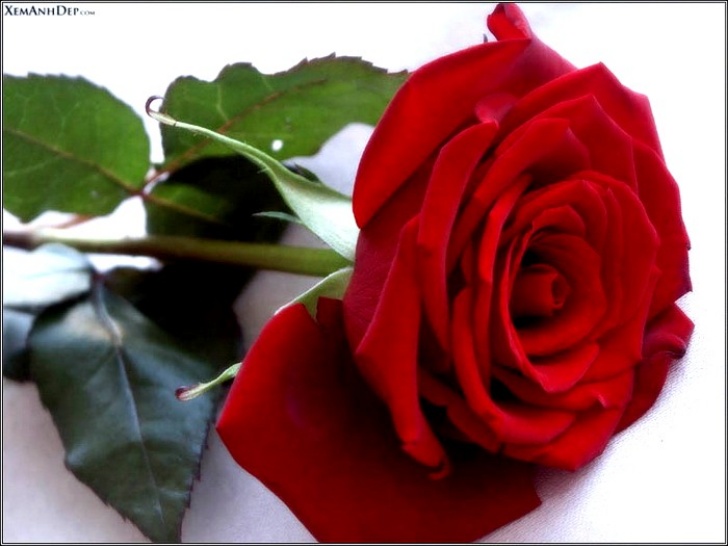 মোঃ মাসুদ রানা , জয়পুরহাট।
শিক্ষক পরিচিতি
মোঃ মাসুদ রানা
সহকারি শিক্ষক (বিজ্ঞান)
জয়পুরহাট বালিকা উচ্চ বিদ্যালয়
জয়পুরহাট সদর,  জয়পুরহাট।
মোবাইল নং-০1737897940।
E-mail:ranast5900@gmail.com
আইডি নং-০১১৫০০৯০২৪৭ ।
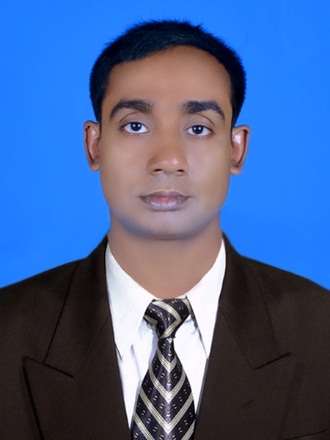 মোঃ মাসুদ রানা , জয়পুরহাট।
পাঠ পরিচিতি
শ্রেণিঃ অষ্টম
বিষয়ঃ বিজ্ঞান
অধ্যায়ঃ দশম 
সময়ঃ ৫০ মিনিট
তারিখঃ 15/০1/২০20
মোঃ মাসুদ রানা , জয়পুরহাট।
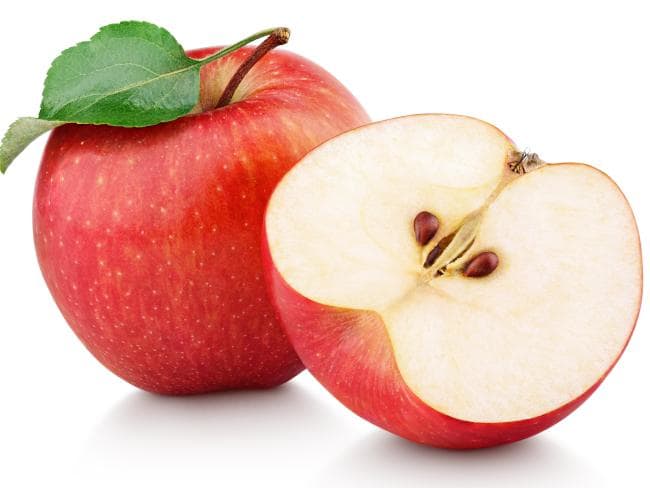 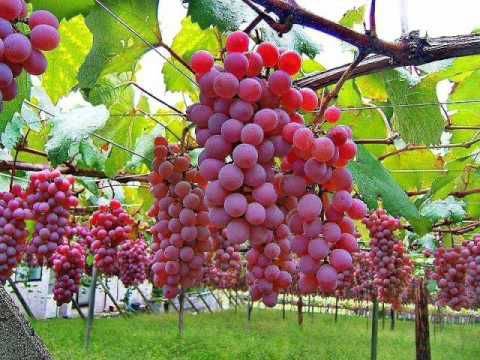 অম্ল
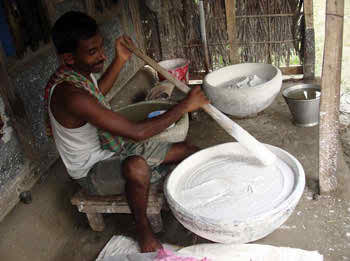 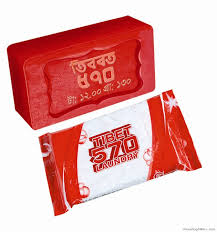 ক্ষারক
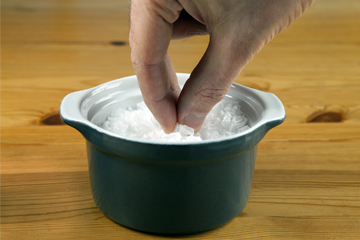 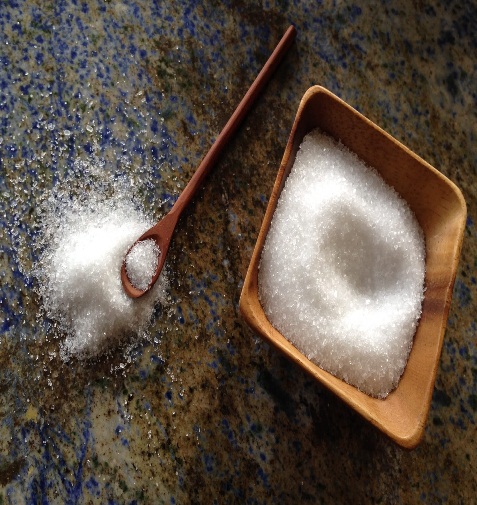 লবণ
মোঃ মাসুদ রানা , জয়পুরহাট।
আজকের পাঠ
অম্ল, ক্ষারক ও লবণ শনাক্তকরণ
মোঃ মাসুদ রানা , জয়পুরহাট।
এই পাঠ শেষে শিক্ষার্থীরা ...
লবণ কী তা বলতে পারবে।
নির্দেশক দ্বারা অম্ল, ক্ষারক ও লবণ শনাক্ত করতে পারবে।
বিভিন্ন প্রকার নির্যাস তৈরি করে- অম্ল , ক্ষারক ও লবণ শনাক্ত করতে পারবে।
মোঃ মাসুদ রানা , জয়পুরহাট।
জোড়ায় কাজ
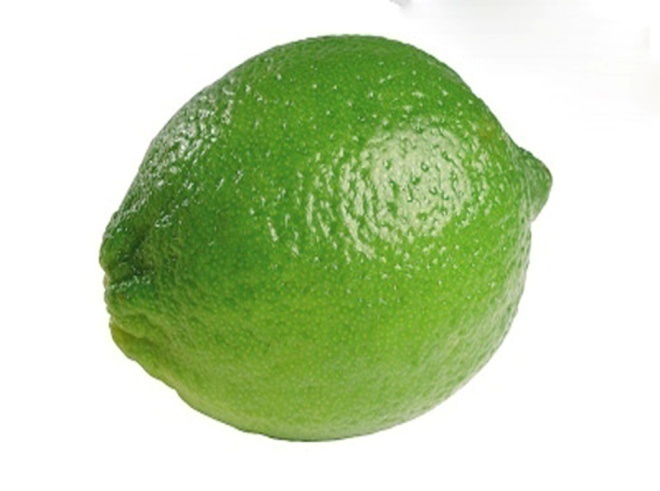 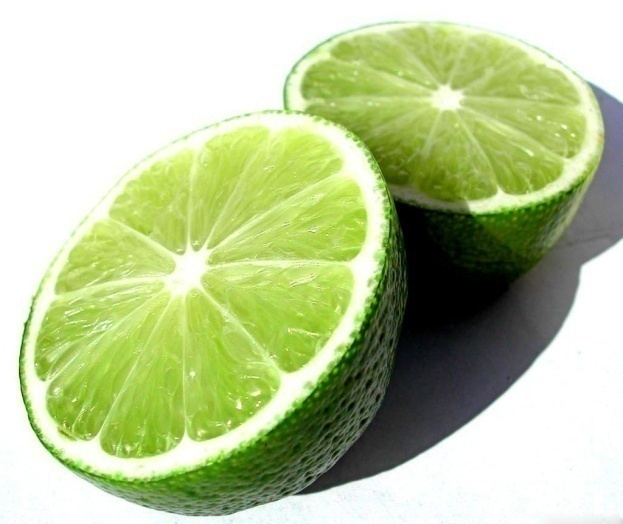 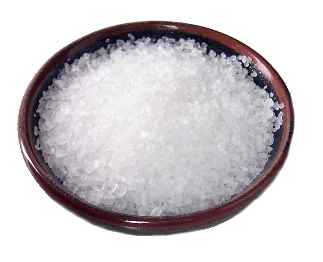 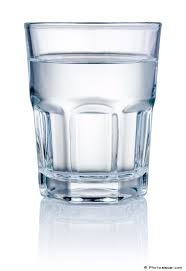 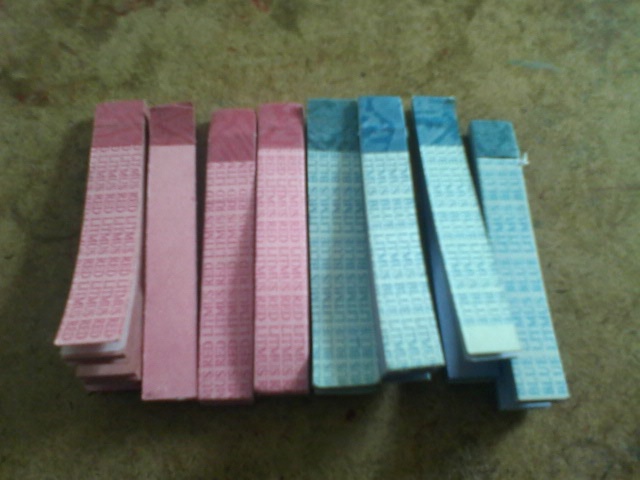 কর্মপদ্ধতিঃ
  একটি করে উপকরন নাও।  উপকরনে পানি যোগ করে দ্রবণ প্রস্তুত কর। 
নির্দেশক (প্রথমে নীল লিটমাস কাগজ এবং পরে লাল লিটমাস কাগজ) উক্ত দ্রবণে ডুবাও।কী ঘটে, পর্যবেক্ষণ করে খাতায় লিখ।
লেবু
লিটমাস কাগজ
লবণ
চুনের পানি
মোঃ মাসুদ রানা , জয়পুরহাট।
এবার তোমার পরিক্ষণের সঙ্গে তুলনা কর
লবণের দ্রবণ
লিটমাস কাগজ
মোঃ মাসুদ রানা , জয়পুরহাট।
নিচের ছকের সঙ্গে তোমার  ছক মিলিয়ে নাও
লবণের দ্রবণ 
এসিড বা ক্ষারক নয়। 
নিরপেক্ষ পদার্থ।
রং পরিবর্তন হলো না।
রং পরিবর্তন হলো না।
মোঃ মাসুদ রানা , জয়পুরহাট।
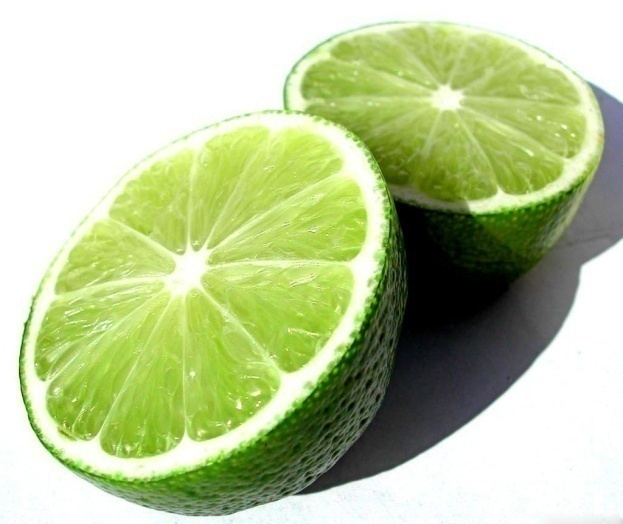 রং পরিবর্তন হলো না।
লেবুর রস 
এসিডিয় পদার্থ।
নীল লিটমাস লাল হলো।
লেবুর রসে লিটমাস পেপার
মোঃ মাসুদ রানা , জয়পুরহাট।
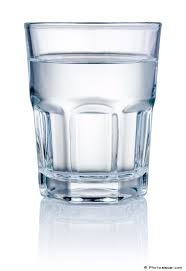 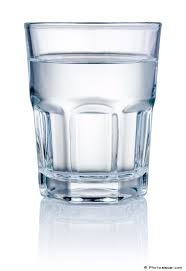 চুনের পানিতে লিটমাস পেপার পরীক্ষা
লাল লিটমাস 
নীল হলো।
চুনের পানি ( চুন )
ক্ষারীয় পদার্থ।
রং পরিবর্তন হলো না।
মোঃ মাসুদ রানা , জয়পুরহাট।
দলীয় কাজ
বেগুনি বাঁধাকপির নির্যাস দিয়ে অম্ল ও ক্ষারক শনাক্তকরণ।
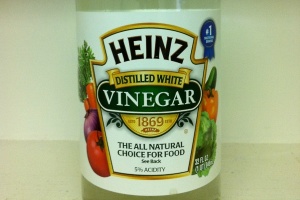 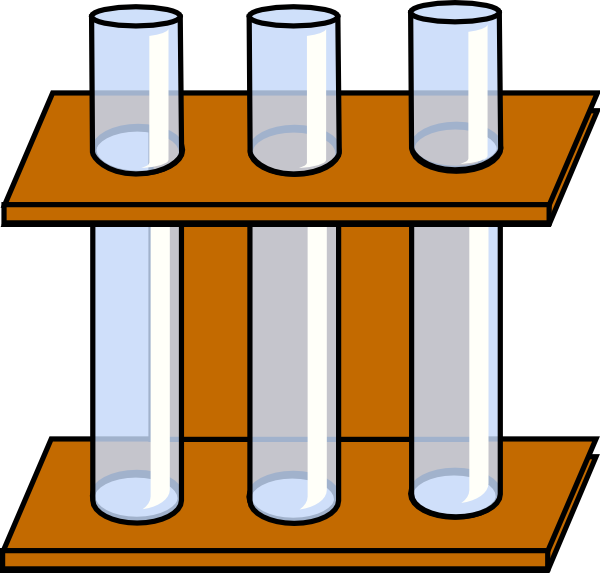 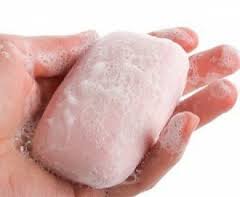 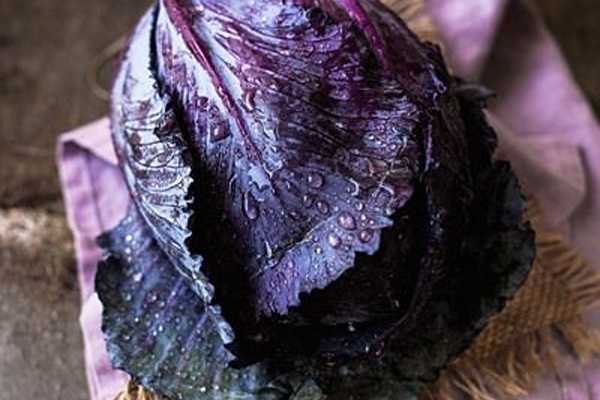 প্রয়োজনীয় উপকরণ
সাবান পানি
ভিনেগার
ভিনেগার
সাবান
বেগুনি বাঁধাকপি
টেস্টটিউব
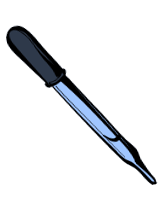 কপির নির্যাস
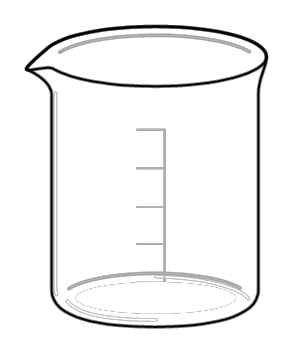 বিকার
ড্রপার
মোঃ মাসুদ রানা , জয়পুরহাট।
[Speaker Notes: উপকরণ সরবরাহ করে শিক্ষার্থীদের দ্বারা পরীক্ষাটি করা যেতে পারে।
প্রশ্ন-উত্তরের মাধ্যমে বিষয়টি সহজ করে শিক্ষার্থীকে বুঝানো যেতে পারে।]
কর্মপদ্ধতি
একটি বিকারে বেগুনি বাঁধাকপির পাতা নিয়ে তাতে পরিমান মত পানি দিয়ে জ্বাল দাও। পানি অর্ধেক হলে ঠান্ডা করে ছেঁকে নাও। এবার প্রস্তুত করা কপির নির্যাস প্রথমে ভিনেগারে এবং পরে সাবান পানিতে যোগ করে পর্যবেক্ষণ খাতায় লিখ।
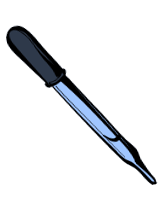 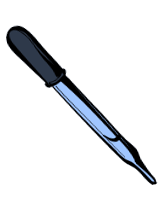 কপির নির্যাস
ভিনেগার
সাবান পানি
মোঃ মাসুদ রানা , জয়পুরহাট।
এবার তোমার পরীক্ষণের ফলাফল মিলিয়ে নাও।
ভিনেগারের রং লাল হলো।
ভিনেগার এসিডীয়
সাবান পানির রং নীল হলো
সাবান ক্ষারকীয়
মোঃ মাসুদ রানা , জয়পুরহাট।
মূল্যায়ন
কমলালেবুতে কি থাকে?
 লবণ কী ?
 লবণ-পানির দ্রবণ কোন ধর্মীয় ?
 বাধা কপি দিয়ে কি তৈরি করা হয়?
এসিড
নিরপেক্ষ পদার্থ
নিরপেক্ষ পদার্থ
নির্যাস
মোঃ মাসুদ রানা , জয়পুরহাট।
[Speaker Notes: প্রশ্নের উত্তরে শিক্ষক শিক্ষার্থীকে সহায়তা করতে পারেন।]
বাড়ির কাজ
একটি ফুল ও একটি শবজির নির্যাশ তৈরি করে লেবুর রস ও সাবান পানির মধ্যে কোনটি অম্লীয় আর কোনটি ক্ষারকীয় তা পরীক্ষা করে পর্যবেক্ষণ ছকে লিখবে।
মোঃ মাসুদ রানা , জয়পুরহাট।
[Speaker Notes: বাড়ির কাজ শিক্ষার্থীকে বুঝিয়ে দেয়া যেতে পারে।]
সবাইকে ধন্যবাদ
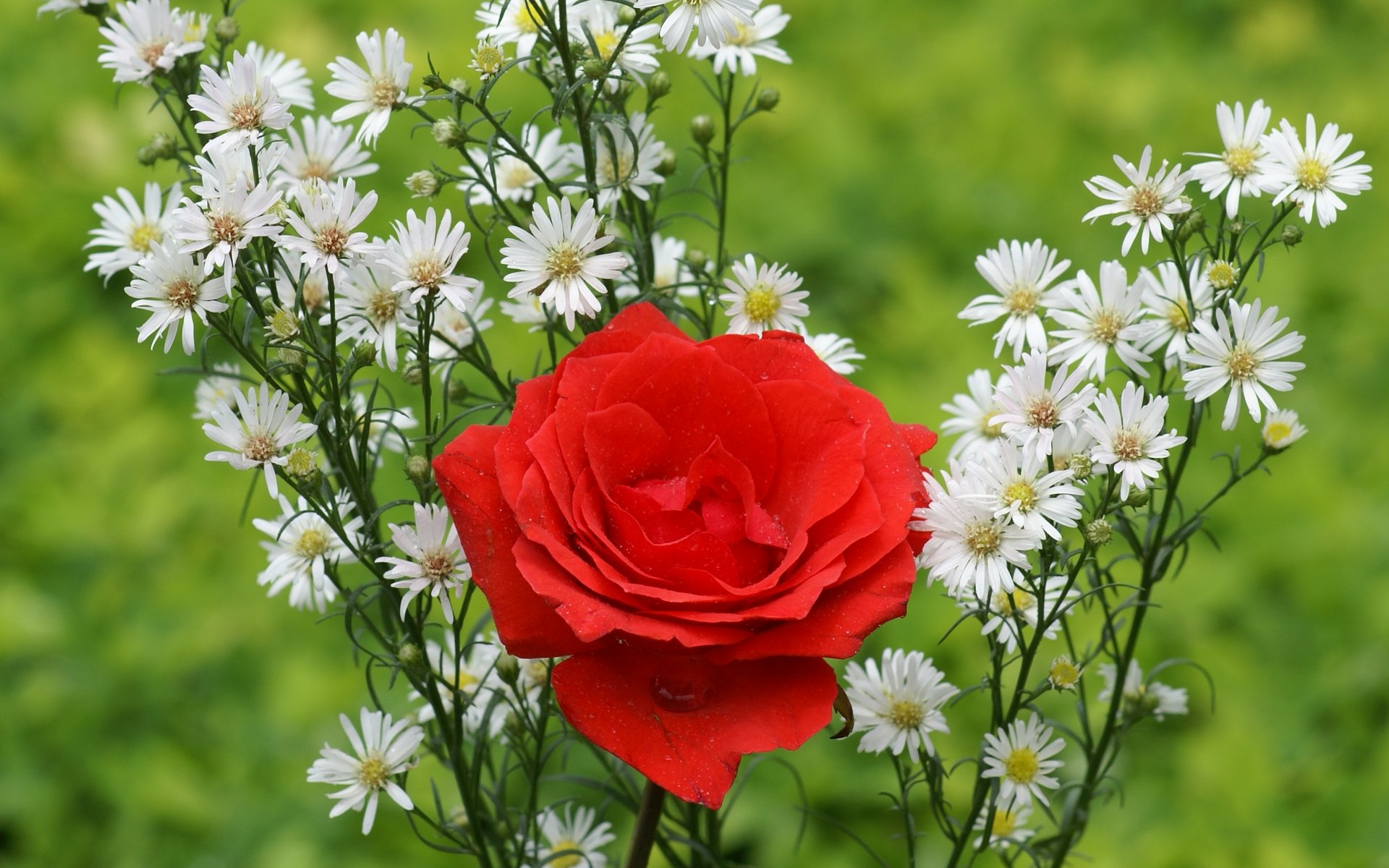 মোঃ মাসুদ রানা , জয়পুরহাট।